Soil Solarization
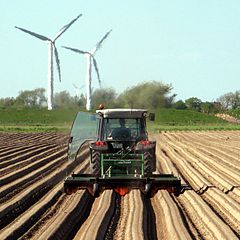 A Daily Dose of Sun Keeps the Pests Away
How Soil Solarization Works
[Speaker Notes: Soil Solarization Presentation
A Daily Dose of Sun Keeps the Pests Away: How Soil Solarization Works lesson; TeachEngineering.org
Learning Objectives:
Define herbicide and pesticide and understand their detrimental side effects
Describe the major processes of soil solarization 
Understand how engineering the solarizing process by changing the variables involved impacts the effectiveness of the technique
~
Image source:
Preparing a field for solarization: 2008 Dirk Ingo Franke, Wikimedia Commons https://commons.wikimedia.org/wiki/File:Speicherkoog_Kartoffelacker_Abflammger%C3%A4t_Envo-Dan.jpg]
Agricultural “Warfare”
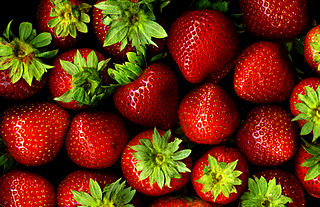 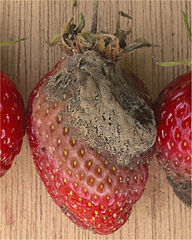 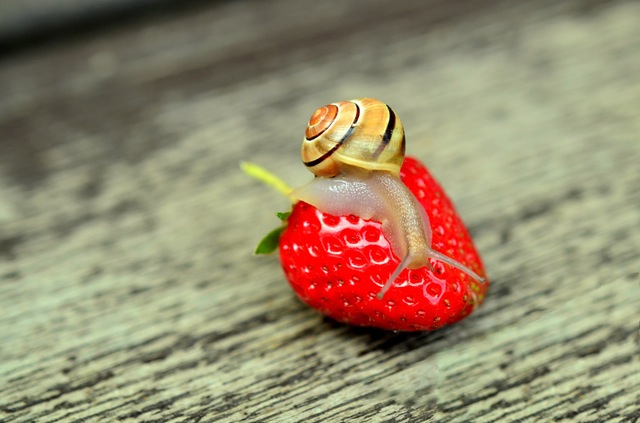 [Speaker Notes: Did you know that in order for a strawberry to make it to your home, it had to survive what might be called “an agricultural war”? Farmers are fighting pests like fungus and weeds in order to grow healthy produce for us to eat. Currently, humans use pesticides and herbicides to defend their crops; however, in addition to harming the target enemies, these chemicals also hurt beneficial microorganisms and insects, and the health of the surrounding environment. It is the job of engineers and researchers to invent equally effective, but more sustainable ways to protect our crops without negatively impacting the ecosystems around farms. Today we are going to learn about one of these techniques called soil solarization. 
 
Click through the images, making the point that many natural predators want to eat crops that people grow, including animals, insects, fungi and diseases. Humans must fend off these pests so we have ripe and healthy food for our own bellies. 
~
Image sources:
Many ripe strawberries: 2007 Sharon Mollerus, Wikimedia Commons https://commons.wikimedia.org/wiki/File:Strawberries_with_hulls_-_scan.jpg 
Moldy strawberries: 2005 Rasbak, Wikimedia Commons https://commons.wikimedia.org/wiki/File:Aardbei_Lambada_vruchtrot_Botrytis_cinerea.jpg
Strawberry snail: Pixabay.com CC0 license; https://www.pexels.com/photo/snail-strawberry-shell-mollusk-35877/]
Current Practice: Herbicides
What is an herbicide?
Herb = plant
-icide = describes the act of killing
For example: suicide or genocide
Herb + icide = plant killer
These chemicals remove unwanted plants from the fields
[Speaker Notes: Let’s break the word herbicide into its parts: “herb” and “icide.” You have likely heard of herbs in terms of cooking and can guess that this refers to plants of all kinds. The second word is a little harder, but you might be able to guess if you think of how it is part of other words that you know, like genocide and suicide. Together, these two parts mean “plant killer.”]
Current Practice: Pesticides
Based on the word roots you learned from “herbicide,” guess the definition of “pesticide”
Pest = a destructive insect or animal that attacks (eats or infects) crops 
-icide = describes the act of killing
Pest + icide = unwanted insect or animal killer
These chemicals remove unwanted insects and animals from the fields
[Speaker Notes: Now let’s use the same word breakdown method as before to deduce the definition of “pesticide.” (Expect some students to suggest that pest means annoying or obnoxious, which is on the right track; lead them to understand how pests can be “annoying” in agriculture.)]
Pesticides & Herbicides
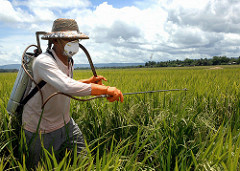 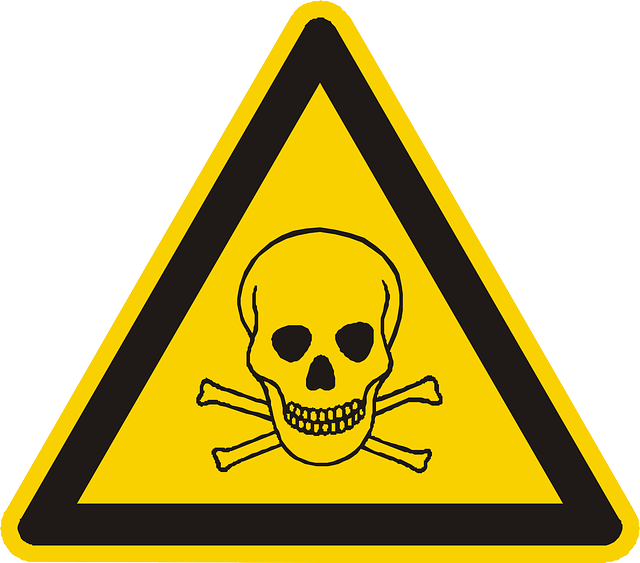 Hypothesize: Why do you think this man is wearing a mask and protective suit? Write your answer in your notebook.
These chemicals are designed to kill living things. HUMANS are livings things, too!
Exposing humans to pesticides and herbicides is dangerous to people!
[Speaker Notes: Can you make an educated guess as to why the man in the photo wears so much protective gear? (After hearing some student hypotheses, point out that since pesticides and herbicides kill other living things like plants and animals, they are also toxic to humans. So people who are exposed to a lot of these chemicals need protective gear or else they get sick.)
Also make the point that the chemicals are non-specific—that means that they kill or harm most living things that they are in contact with—which means they kill helpful/beneficial insects and plants as wells as undesirable ones.
~
Image sources:
A man using gear to apply pesticide in a field: 2014 Day Donaldson, Flickr; CC BY 2.0 license: https://www.flickr.com/photos/thespeakernews/15275793969 AND https://creativecommons.org/licenses/by/2.0/ 
Skull and cross bones poison symbol: Pixabay.com CC0 license; https://pixabay.com/en/poison-skull-and-crossbones-98648/]
Pesticides & Herbicides
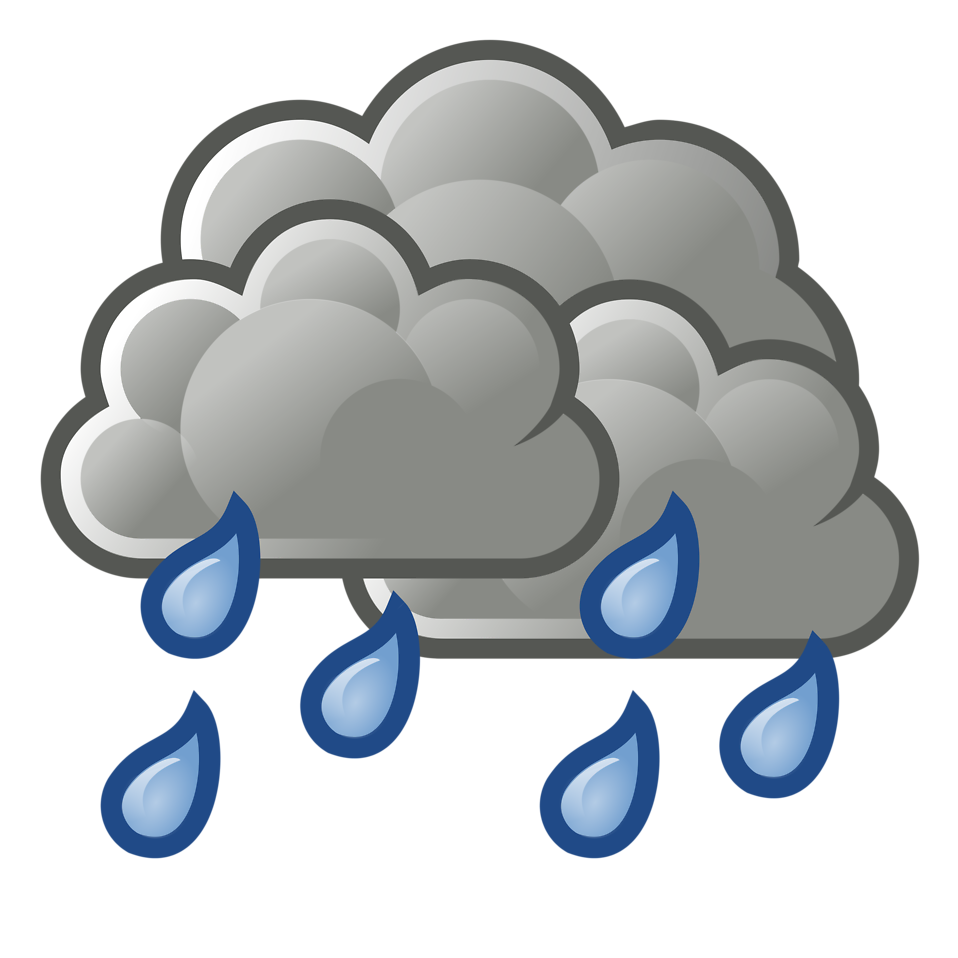 Pesticides 
& herbicides
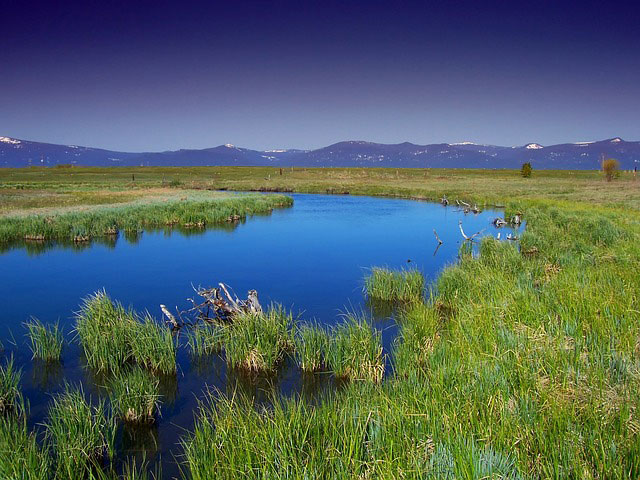 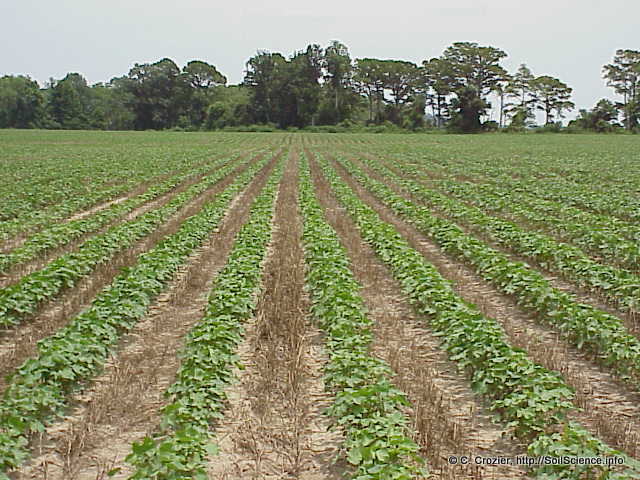 [Speaker Notes: Another disadvantage of using pesticides is that when it rains, the chemicals are washed away into the surface water, including rivers, streams and lakes, and into the surrounding land where they travels in the soil to wells and aquifers. These chemicals can then disrupt the ecosystems in lakes, rivers and streams, as well as pollute drinking water sources.
~
Image sources:
Gray cloud with rain clipart: (public domain) http://www.freestockphotos.biz/stockphoto/15143 
Cotton crop field: 2010 Soil Science from Raleigh, Wikimedia Commons https://commons.wikimedia.org/wiki/File:Cotton_Production_in_the_North_Carolina_Coastal_Plain.jpg
Meandering river: (public domain CC0) https://pixabay.com/en/oregon-wood-river-marsh-water-139402/]
Pesticides & Herbicides
Cons
Pros
Toxic to humans
Kill both harmful AND helpful plants and animals
Can run off into surrounding areas and damage ecosystems
Very effective at killing animals and plants that want to eat our crops
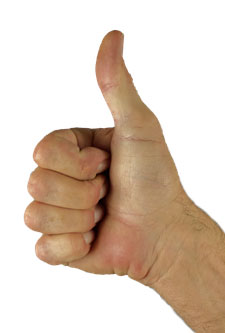 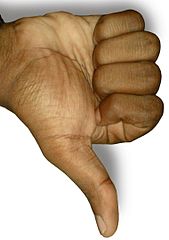 [Speaker Notes: Review the pros and cons. See if students can first remember the points already talked about before revealing the answers. Emphasize that the cons outweigh the pros, especially since other less harmful ways exist to protect crops from predators. 
~
Image sources:
Thumbs up: (public domain CC0) https://pixabay.com/en/thumbs-up-thumb-hand-positive-1006172/
Thumbs down: 2007 J.nesta, Wikimedia Commons https://en.wikipedia.org/wiki/File:The_Thumbs-down_position.jpg]
Alternatives to Pesticides & Herbicides
Introduce natural predators
For example, introduce ladybugs to eat aphids
Mulch surrounding soil 
For example, cover the ground surrounding the crop with wood chips so weeds cannot photosynthesize
Soil solarization!
[Speaker Notes: Some alternatives to using chemical means to rid fields of pests include introducing natural predators, such as introducing ladybugs to eat aphids if you have an aphid problem, mulching by covering the ground surrounding the crop with wood chips so weeds cannot photosynthesize, and another approach called soil solarization.]
Soil Solarization
Definition: A pest control technique in agriculture that uses the sun’s radiation to heat the soil and eliminate unwanted animals, plants or fungi that could harm the crops
How does it work?
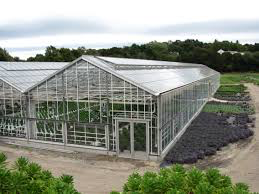 HEAT
[Speaker Notes: Have you ever been inside a greenhouse? Was it warmer or colder inside the greenhouse than outside? (Answer: Warmer.) Why do you think that temperature difference exists? The glass walls permit solar radiation into the greenhouse, but do not let it out. The radiation is absorbed by the plants and floor so heat builds up inside. For soil solarization, farmers cover their field rows with transparent plastic tarps that let the sun’s radiation pass through, like the greenhouse glass. Since the soil is dark in color, it absorbs much of the radiation, causing it to heat up. The tarp prevents the radiation and heat from escaping, causing the soil to heat up substantially. Weed seeds and pests cannot live in the high temperatures created by solarization. They either die or migrate to another area where they are comfortable, similar to how humans can only live in a certain temperature range, between 50 to 100 °F, without discomfort or death. 
~
Image source:
Greenhouse photo: 2010 John Phelan, Wikimedia Commons https://commons.wikimedia.org/wiki/File:Greenhouse_at_Wilson_Farm,_East_Lexington_MA.jpg]
How does it work?
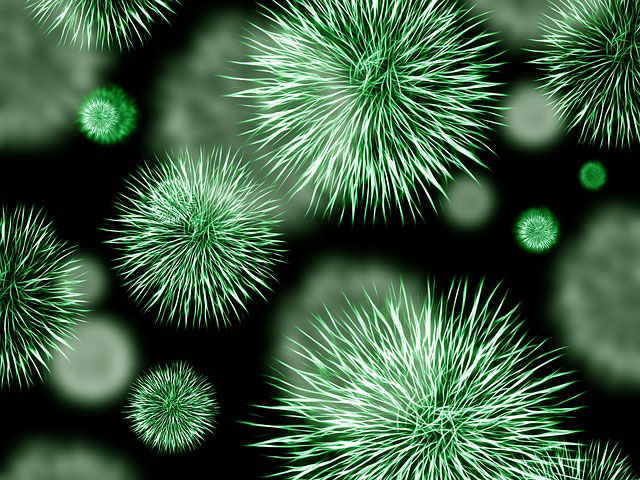 Along with weeds and pests, microorganisms live in the soil
What are microorganisms???
Micro = tiny
Organism = living thing
Microorganism = tiny living thing
Such as bacteria, fungi or viruses
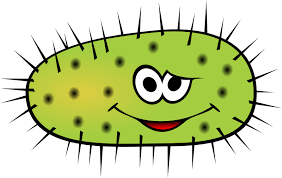 [Speaker Notes: Microbes live in soil. (Ask students: Have you ever heard of microbes? What are microbes? Have them go through the same deduction process to discover the meaning of “microorganism.”)
~
Image source:
Bacteria: Pixabay (public domain; CC0) https://pixabay.com/en/bacteria-pathogen-infection-green-426997/]
How does it work?
Some microorganisms prefer to live in the heated environment that solarization creates
Under these conditions, they produce acids that are toxic to weeds and pests
The longer you solarize the soil, the more acids are created and the fewer weeds and pests can survive
Toxic acids
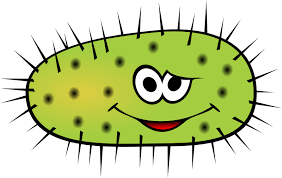 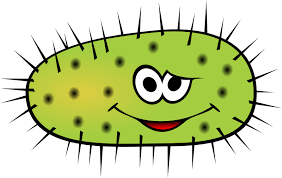 HEAT
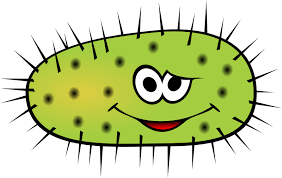 [Speaker Notes: Microorganism/bacteria clipart: WorldArtsMe (free clipart) http://worldartsme.com/bacteria/?order=downloads]
Solarization Variablesfor Engineering Design
Type/color of plastic used
Amount of water in soil
Addition of compost to soil
Type/Color of Plastic
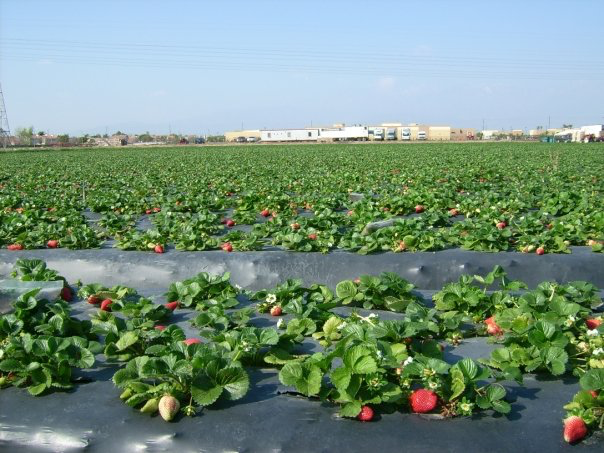 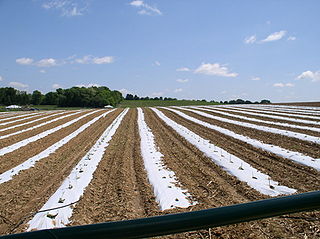 vs.
Black
White
[Speaker Notes: When solarizing a field, agricultural engineers choose from different types of plastics because light rays interact differently with different materials. Black plastic does not permit radiation to pass through, but instead directly absorb the sun’s radiation. This method is less effective in heating the soil, but still prevents the photosynthesis of weeds surrounding the plants. Clear plastic lets the sun’s radiation easily pass through to heat the soil. This method does not prevent the photosynthesis of other plants, but it is very effective in heating the soil.
~
Image sources:
Black plastic tarp around strawberries: 2009 Bn100, Wikimedia Commons, https://commons.wikimedia.org/wiki/File:Plasticulture.jpg
Clear plastic tarp around veggies: 2006 USDA, Wikimedia Commons https://commons.wikimedia.org/wiki/File:Vegetables_grown_on_plastic_mulch.JPG]
Water in the Soil
The more water in the soil, the longer it takes to heat up
Think about making pancakes: It takes longer to cook really soupy batter than it does to cook thick batter.
Yet the microorganisms in the soil need water to live
So for the technique to work, it is best if the soil is in the “sweet spot” between too wet and too dry
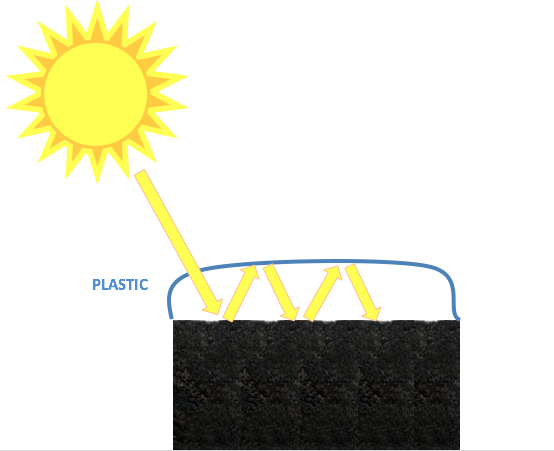 Adding Compost
Compost contains microorganisms that thrive in warm conditions
Under solarization conditions, the microorganisms in the soil produce toxic acids
Before compost
Toxic acids
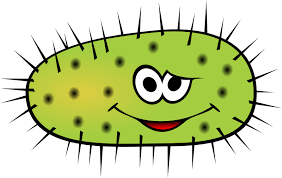 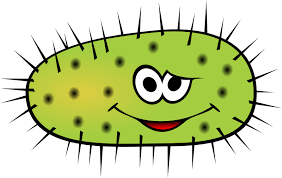 After compost
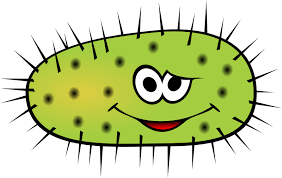 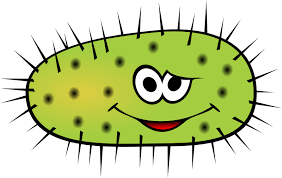 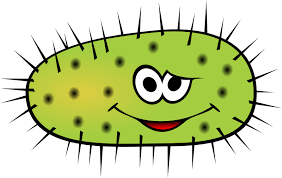 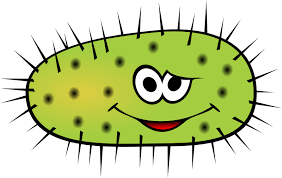 [Speaker Notes: Ask the class: What is composting? How does composting work? (Listen to student ideas.) Have you ever been near a compost pile and felt heat coming off it? Or seen a compost pile being mixed and seen steam rising from it? Compost piles can get really warm, up to 150 °F! Ask students to brainstorm: What is making the heat? Answer: Microorganisms! When the microbes eat food and break it down, a by-product is heat. Think about when you run and start to sweat. The reason you sweat is to cool down your body from the heat it is producing from breaking down your food to make energy. The microorganisms function similarly. 
~
Microorganism/bacteria clipart: WorldArtsMe (free clipart) http://worldartsme.com/bacteria/?order=downloads]
Concept Review
A pesticide is a chemical that is applied to a field to eliminate _____________ that can harm crops.
________________ and _________________ are toxic to humans and disrupt ecosystems.
Soil solarization uses the sun’s _______________ to heat the soil.
The heat and ______________ produced by microbes prevent weeds and pests from living in the soil where crops grow. 
Engineers can decide the ____________________________, ____________________ and whether to add _______________ in order to change the effectiveness of soil solarization.
pests
Pesticides
herbicides
radiation
toxic acids
type of plastic
compost
amount of water